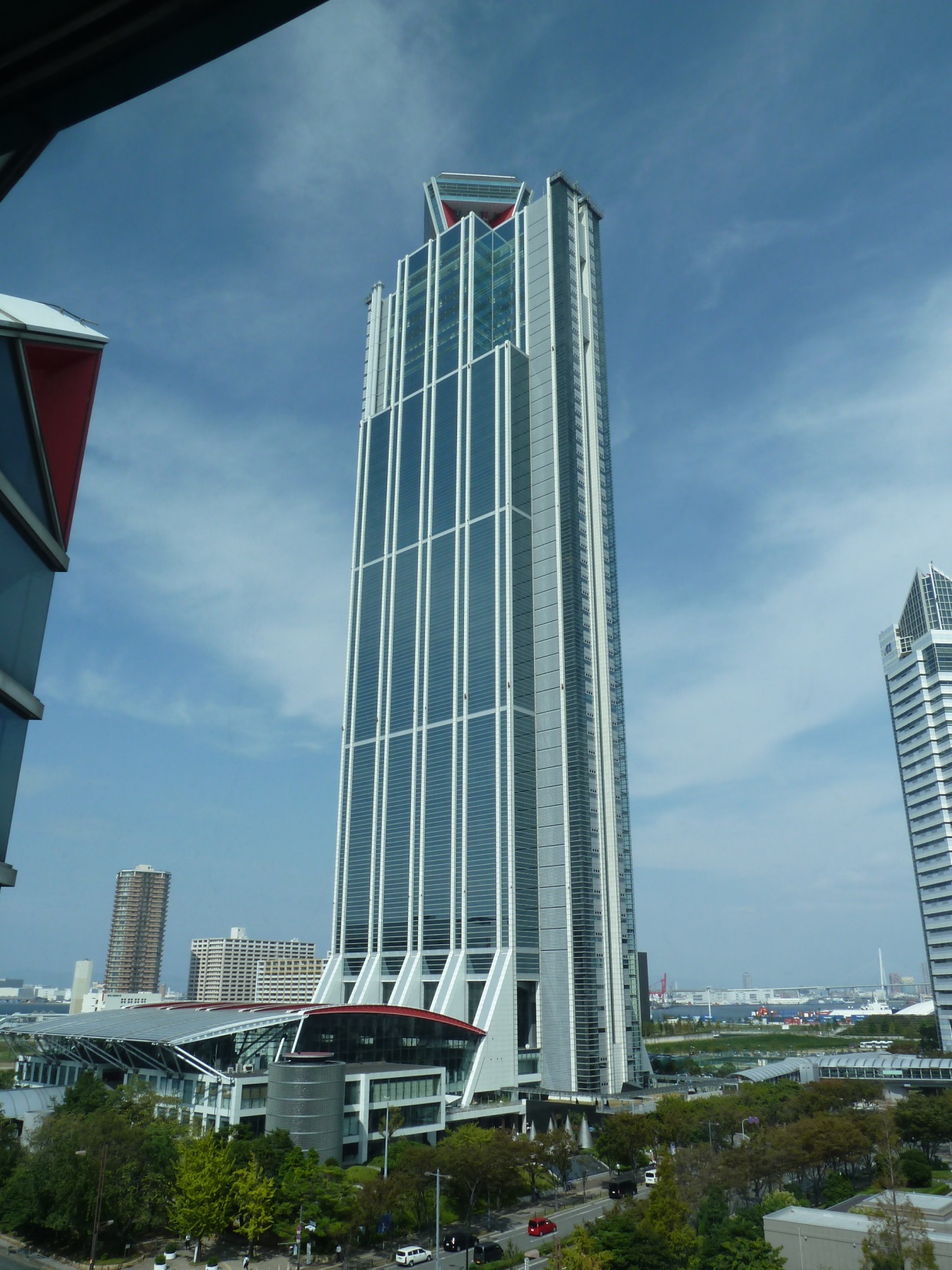 （日本語版）大阪府咲洲庁舎について
大阪府総務部庁舎室庁舎管理課
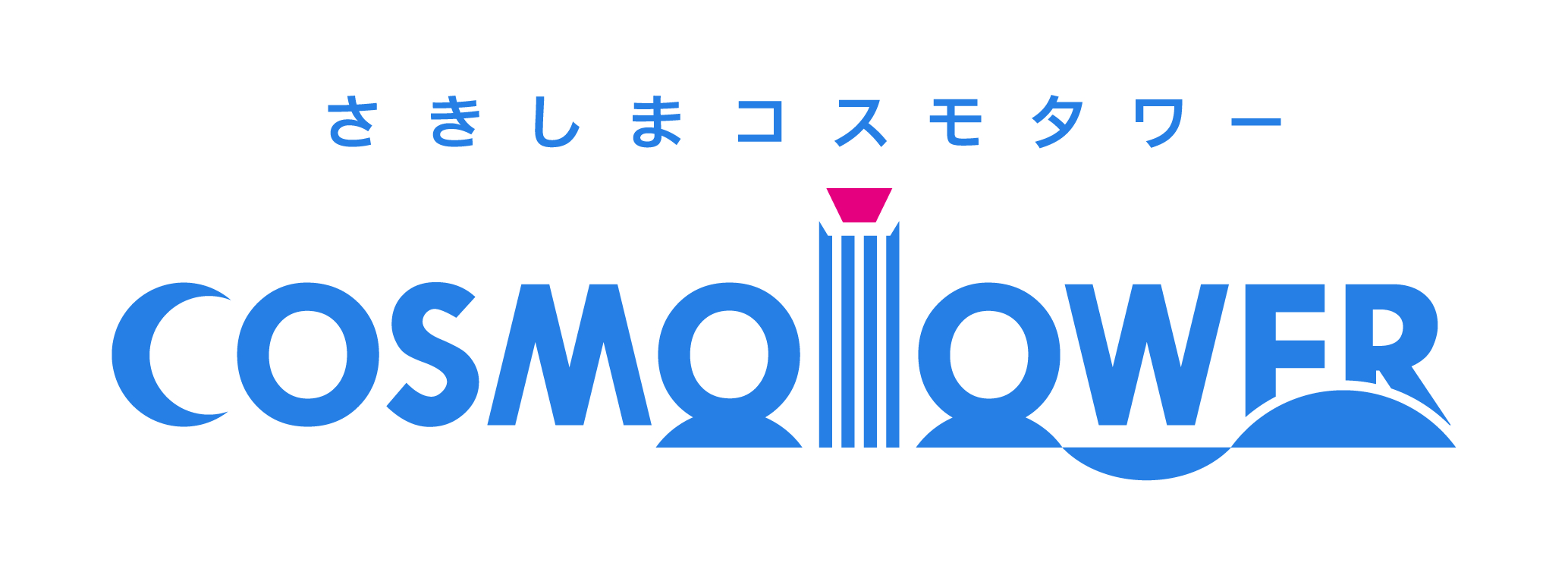 目次
1.   咲洲庁舎の歴史

2.   庁舎概要
      ・所在地／エリア
      ・入居状況
      ・設備
      ・安全

3.    新テナント募集

4.    連絡先
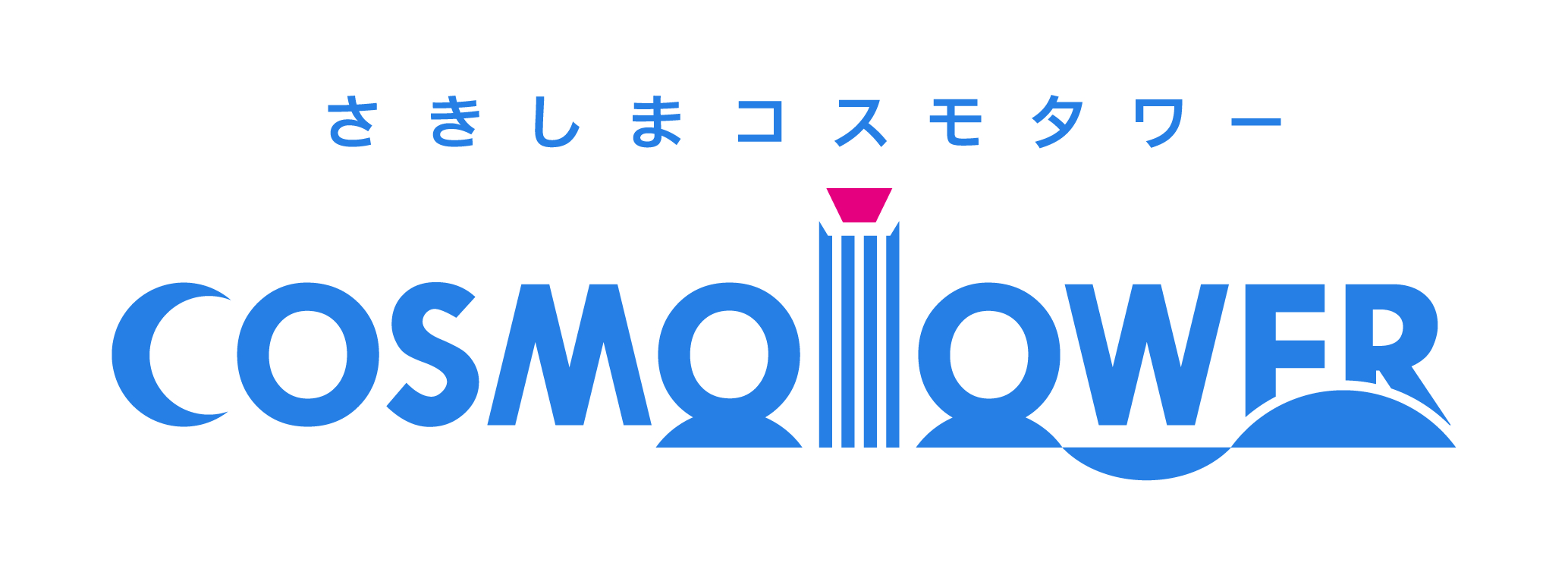 咲洲庁舎の歴史
・1995    ＷＴＣが建設 
              建設費用：１２００億円
・2010    大阪府が８５億円で購入

・2015    １階から３階の入居事業者募集開始
　　　　　　 (レストランや商店限定)
・2017    ７階から１７階の入居事業者募集開始
	     (オフィス、ホテル、商店など)
所在地/エリア
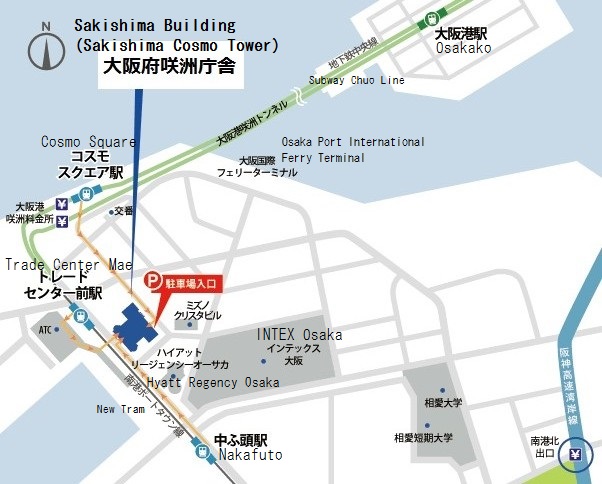 所在地/エリア
電車でのアクセス




・地下鉄中央線コスモスクエア駅から南東に約６００メートル

・ ニュートラム南港ポートタウン線トレードセンター前駅から約１００メートルのＡＴＣ（アジア太平洋トレードセンター）から、直接アクセス可能。
梅田から
約３０分
難波から
約３０分
天王寺から
約３５分
所在地 / エリア
敷地面積・・・　約 20,000 m2
延床面積・・・   約149,300 m2   
建築面積・・・　 約11,000 m2
基準階面積・・・ 約1,600 m2
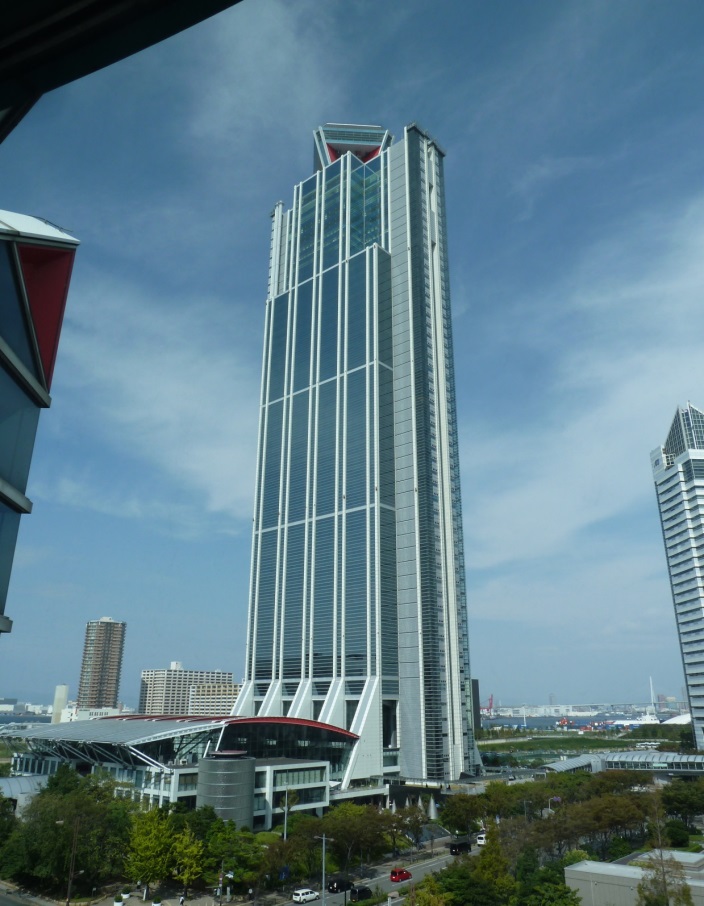 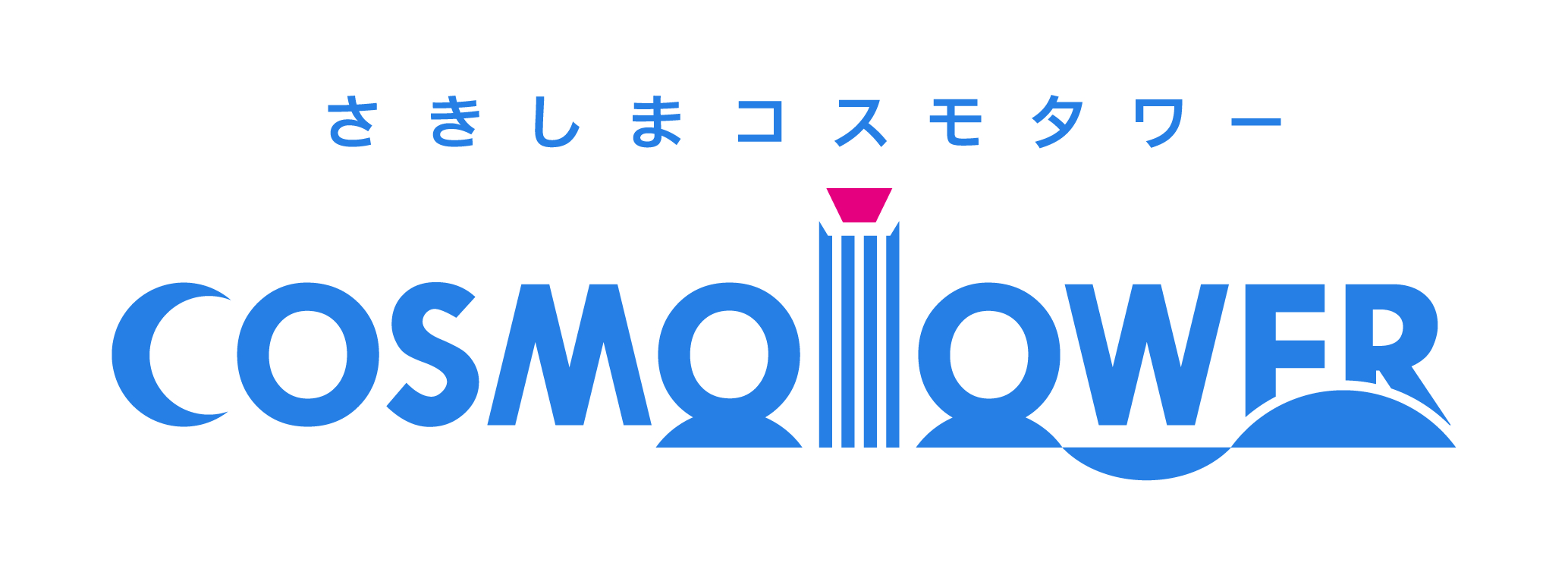 所在地 / エリア
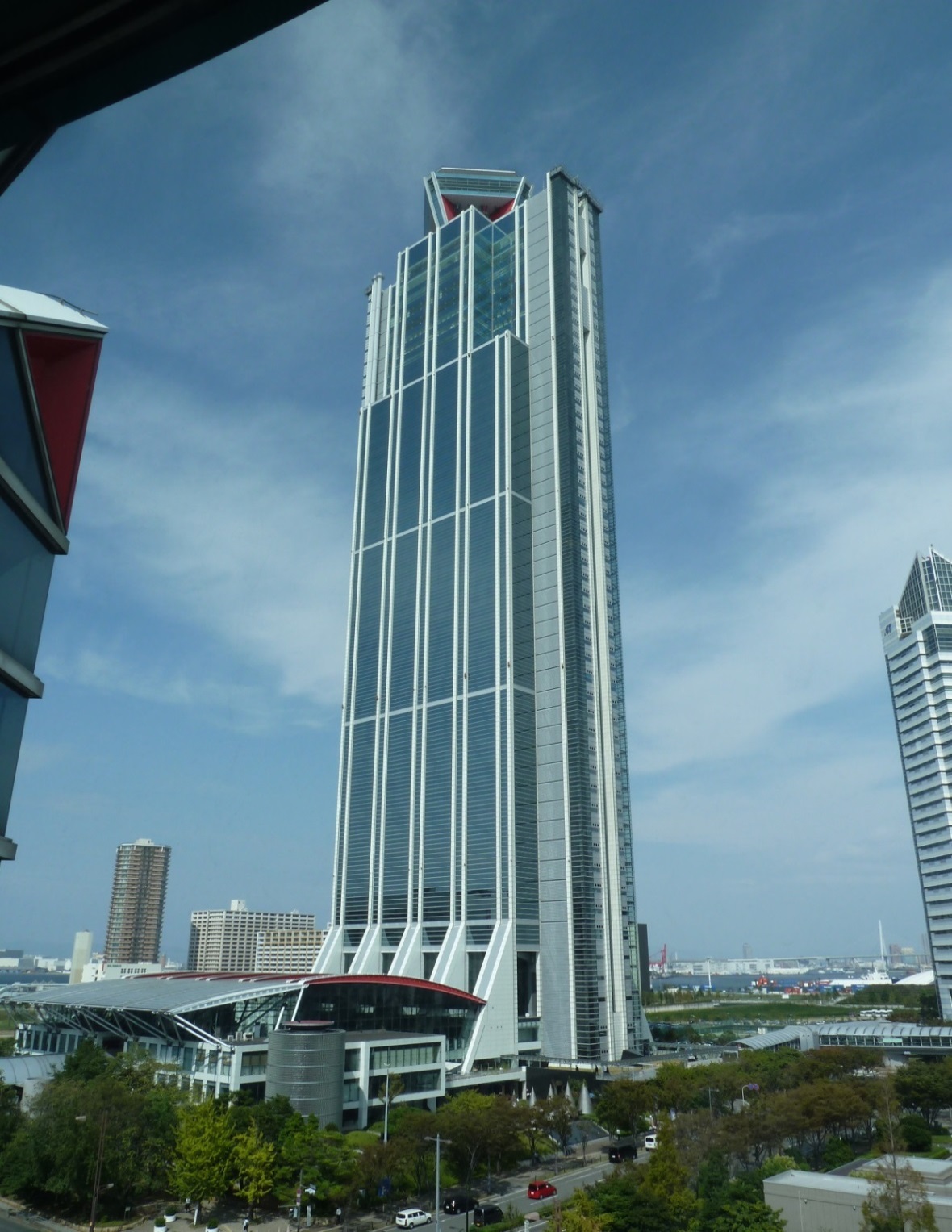 地上５５階
地下３階
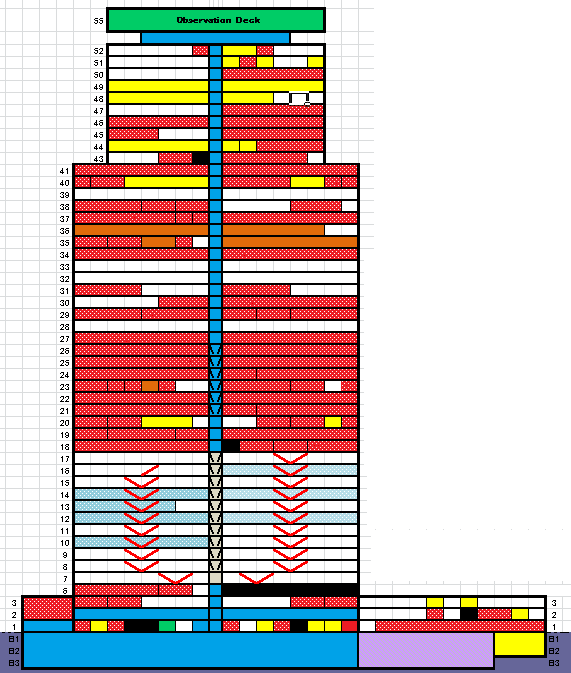 入居状況
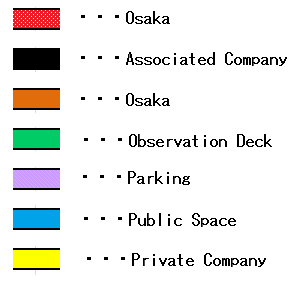 大阪府
委託事業者
大阪府警
展望台
駐車場
公共スペース
一般企業
７階から１７階
新テナント
設備
構造・・・地上；鉄骨造
                地下；鉄骨鉄筋コンクリート造
エレベータ・・・ 24 (普通階へ)
		    2 (展望台へ)
		    2 (荷物用)
給水・・・ 重力給水方式 
電気・・・  特攻２２ｋＶ３回線スポットネットワーク方式
空調・・・ 地域冷暖房
安全
耐震
    292の制震ダンパーが既に据え付けられています。
    より安全性を高めるため、来年以降、ダンパーを追加する予定です。
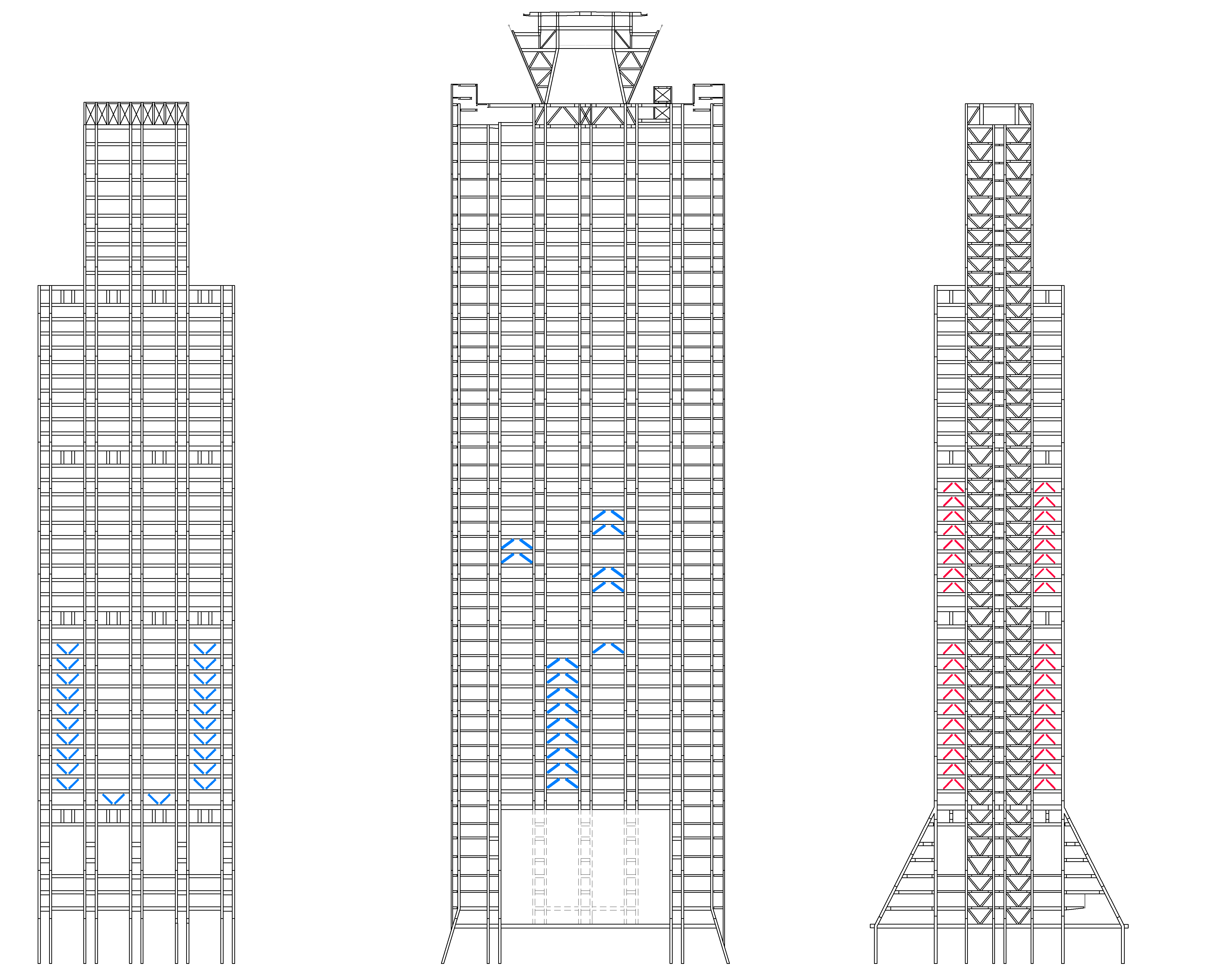 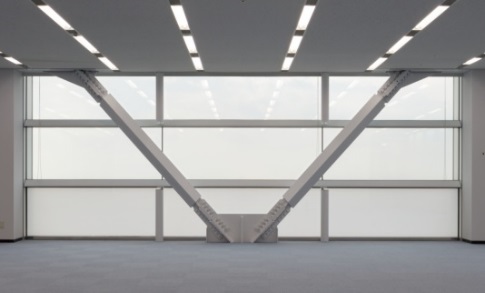 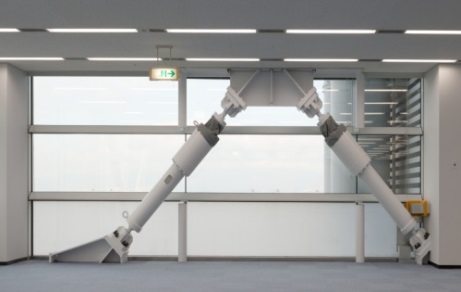 安全
防災 
   例) スプリンクラー, 消火栓, 非常放送など.

セキュリティー
   例) 監視カメラ, 電子錠管理システムなど

バリアフリー
    非常用階段避難車や障がい者用トイレなど

その他
　  ＡＥＤ
新テナント募集
大阪府は６月１２日に、咲洲庁舎７階から１７階への入居事業者募集を開始しました。

1.  フロア:  ７階から１７階(計11フロア、１６，０００平方メートル).

2.  使用用途:  オフィス、ショップ、ホテルなど幅広く可

3.  募集範囲:  一括利用、部分利用のいずれも可
新テナント募集
4.  契約方法:  定期賃貸借契約
5.  入居者決定方法:  
   1.　募集区画に複数の応募者がいない:応募者に決定 
   2. 募集区画に複数の応募者がいた：より広い面積とより高い家賃を
　　　提示した者に決定
6.  対応通貨:  日本円のみ 

詳細はＷＥＢサイトをご覧ください（日本語のみ）
http://www.pref.osaka.lg.jp/yodo/koubojyouhou/sakishima_koubo_6_8.html
連絡先
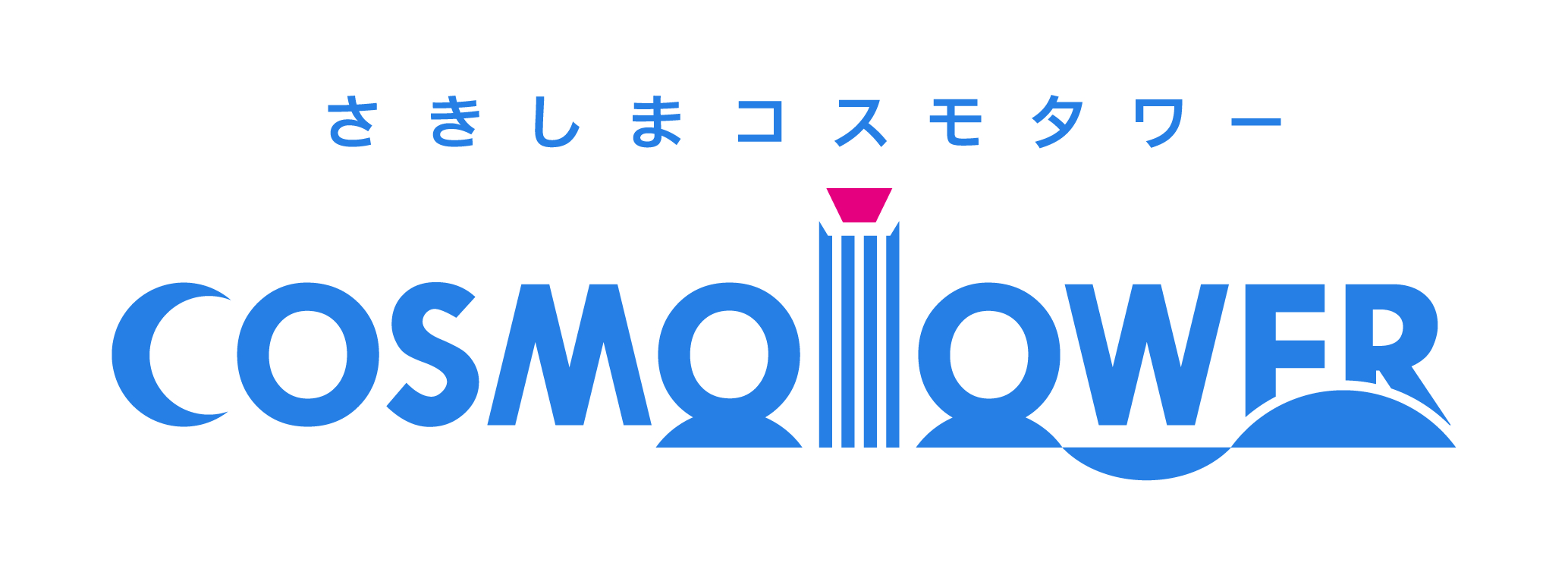 総務部庁舎室庁舎管理課

住所:  大阪府大阪市住之江区南港北１丁目　咲洲庁舎４３階

電話:  06-6210-9298

Fax:   06-6615-6124

E-mail:     Choshakanri-g09@sbox.pref.osaka.lg.jp